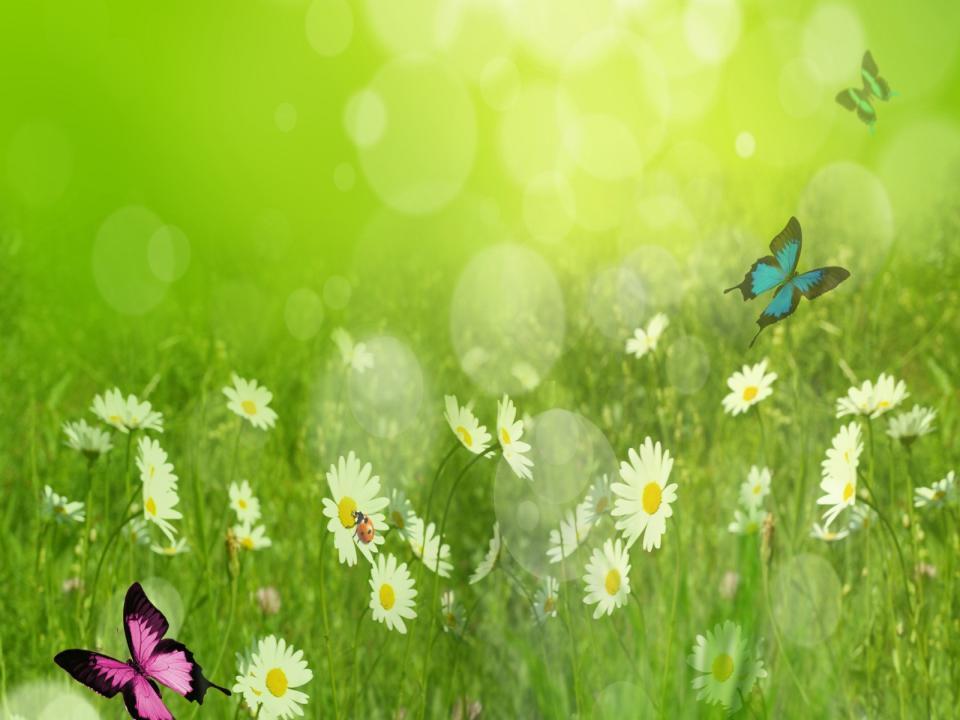 Презентация к уроку 
окружающий мир
в 1 классе
на тему: 
«Почему мы не будем 
рвать цветы и ловить бабочек?»

(УМК «Школа России»)
Мишукова Ольга Ивановна
учитель начальных классов
МБОУ Сосновской СОШ №1
Сосновского района
Тамбовской области
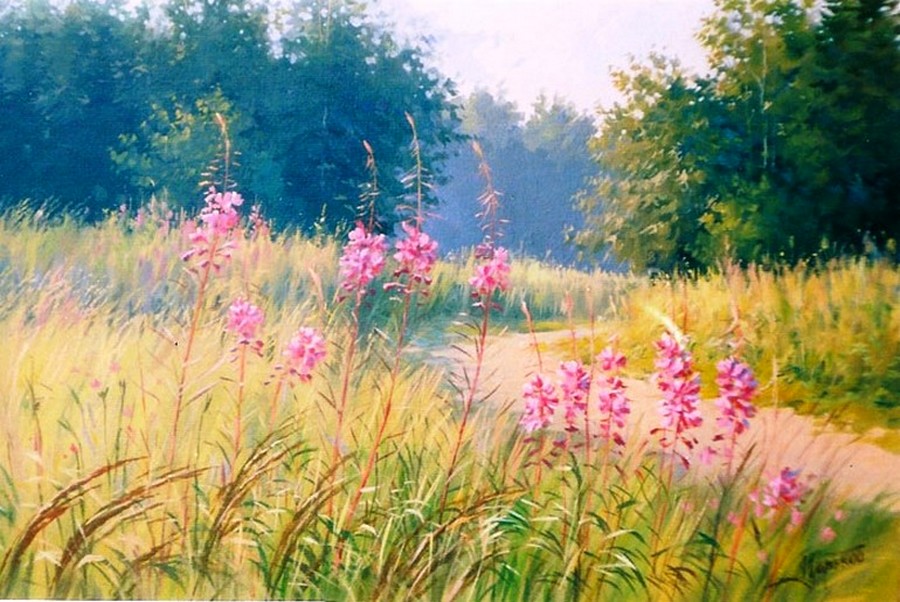 Бежит тропинка через луг, 
 Ныряет влево, вправо. 
 Куда ни глянь, цветы вокруг, 
 Да по колено травы. 
 Зеленый луг, как чудный сад, 
 Пахуч и свеж в часы рассвета. 
 Красивых, радужных цветов 
 На них разбросаны букеты.
                                                              (И. Суриков)
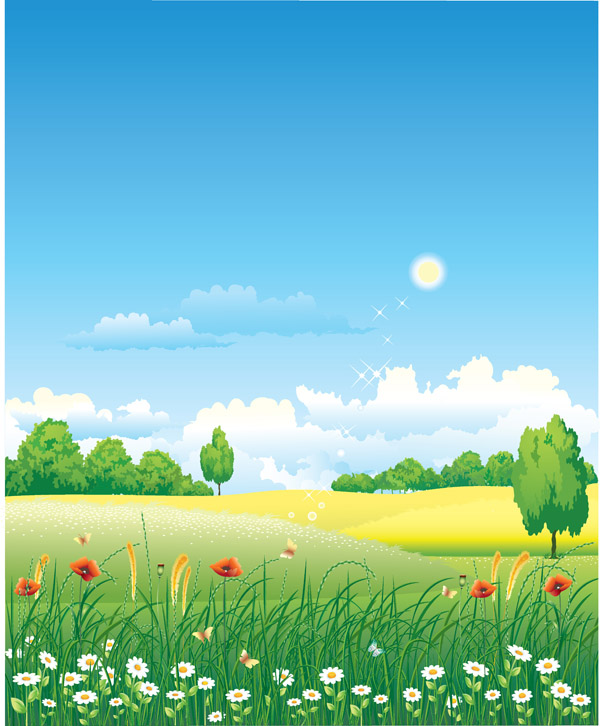 Почему мы не будем рвать цветы и ловить бабочек?
Узнаем:
Какие цветы и бабочки живут на лугу.
Важные правила поведения в природе.
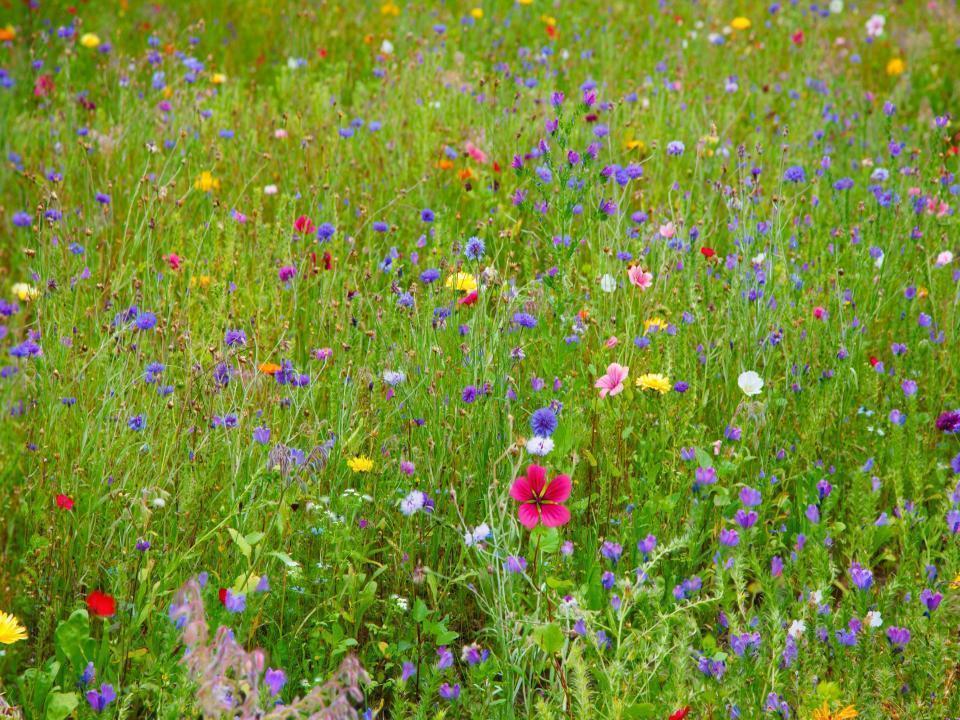 ЗАЧЕМ  ЦВЕТУТ  ЦВЕТЫ?
Из  цветов  образуются  плоды  с  семенами.
Нектаром  цветка  питаются  насекомые  и  птицы.
Цветы  украшают  планету.
Цветы  можно  подарить.
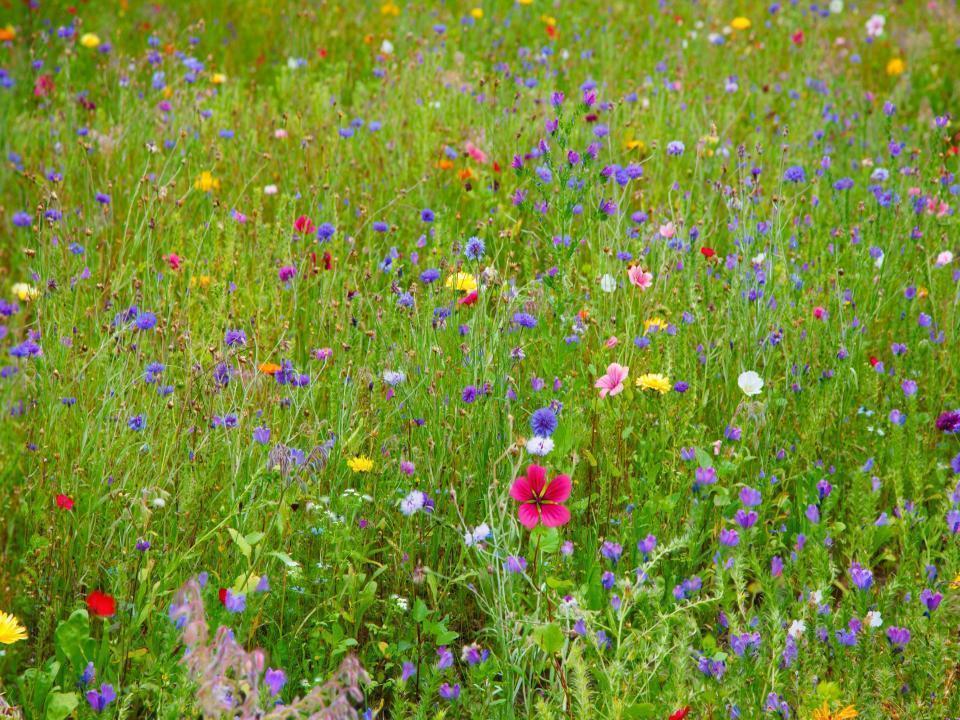 ЗНАЕШЬ  ЛИ  ТЫ  ЦВЕТЫ?
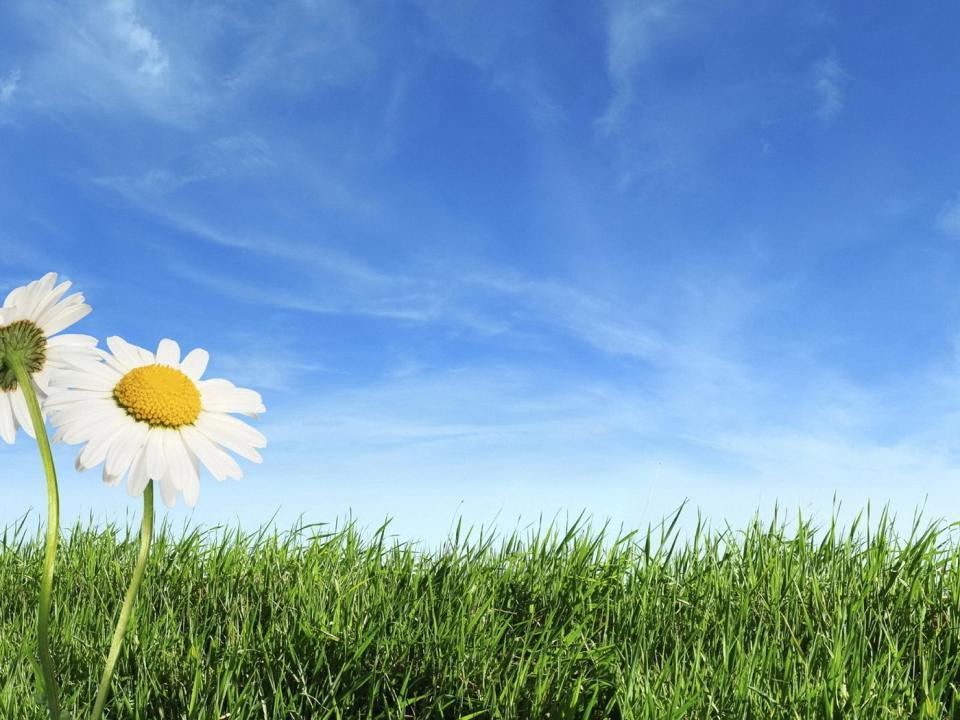 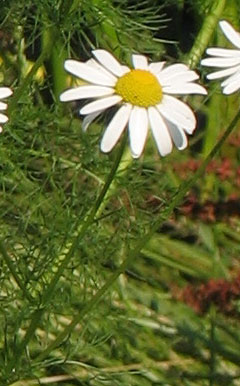 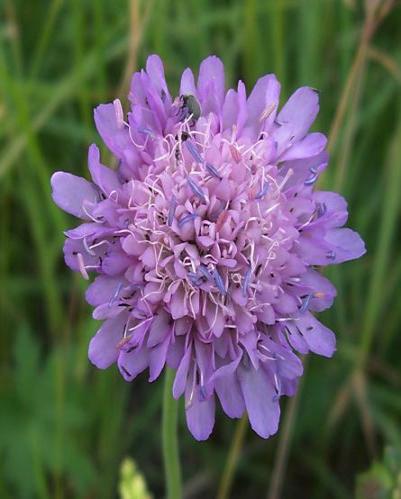 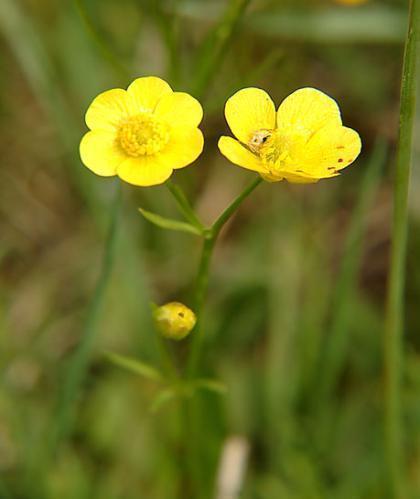 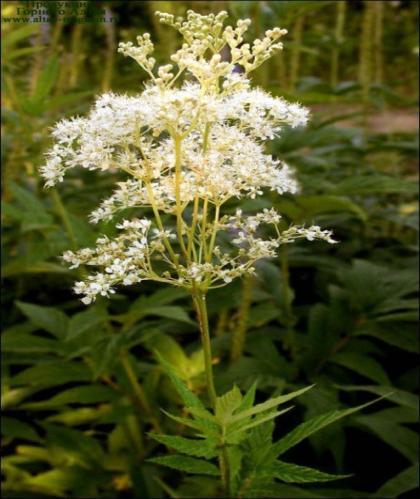 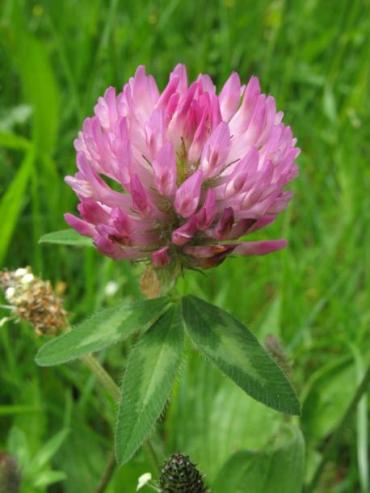 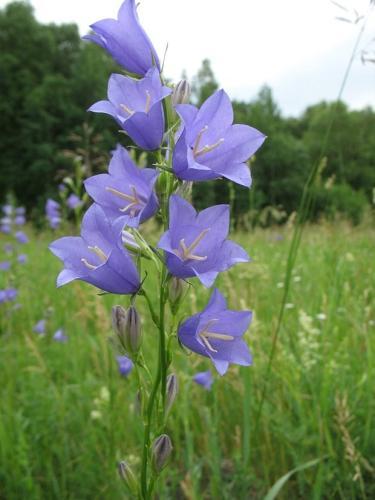 Клевер тих и невысок,И хранит он сладкий сок.Пчёлы ведь к нему недаромПрилетают за нектаром.
Колокольчик голубой,Поиграй-ка ты со мной,Позвони мне в свой звоночек,Скромный луговой цветочек!
Он короставник и цветок,В степном безводье на просторах,В предгорьях гор и на лугах,Покрыт он нежностью лиловой,Для пчел он друже синий брат,Цветет с весны в пределах лета,Нектар струею небольшою,Гуляет в зобе раз и двас...Наполнив соты и не раз.
Лютик, лютик золотой!Ярким солнцем налитой!В каждом маленьком цветочкеПять блестящих лепесточков.
Лабазник растет везде и повсюду, ТАВОЛГОЙ зовут его люди. Мне растенье с детства знакомо, С ним пивали чай мы всем домом.
Золотая серединка,И лучи идут кругом, —Это может быть картинка:Солнце в небе голубом?Нет не солнце, на бумажкеНа лугу цветок ромашки.
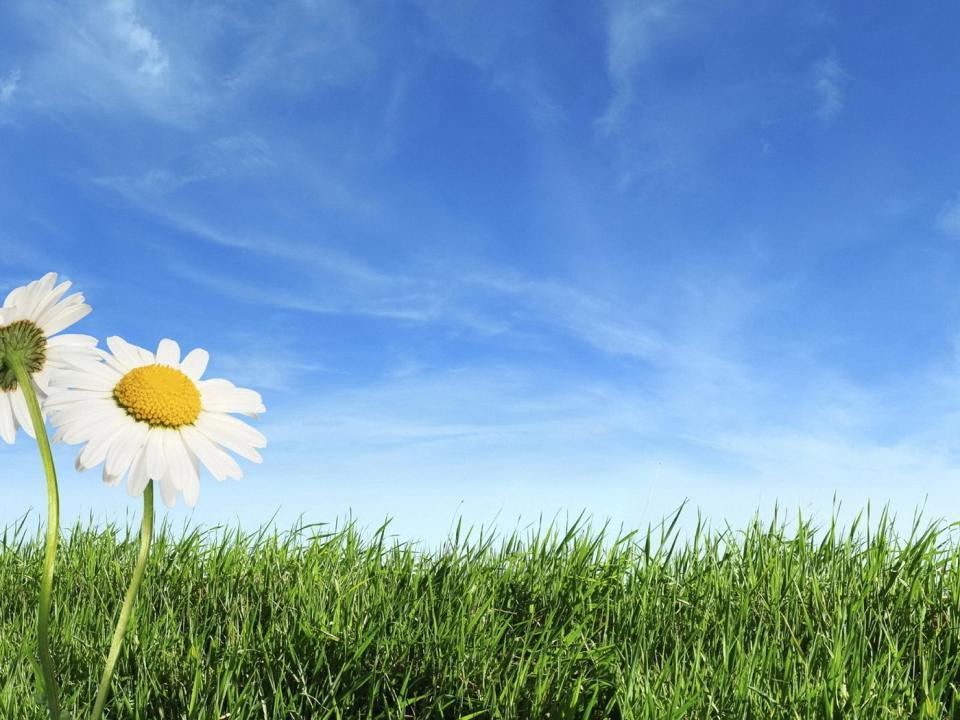 СРАВНИ и ЗАПОМНИ
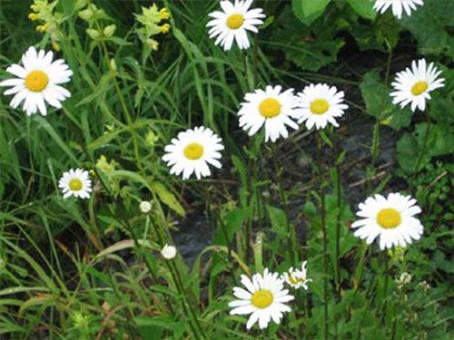 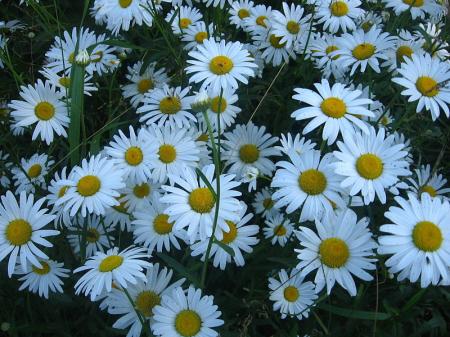 ромашка непахучая
НИВЯНИК
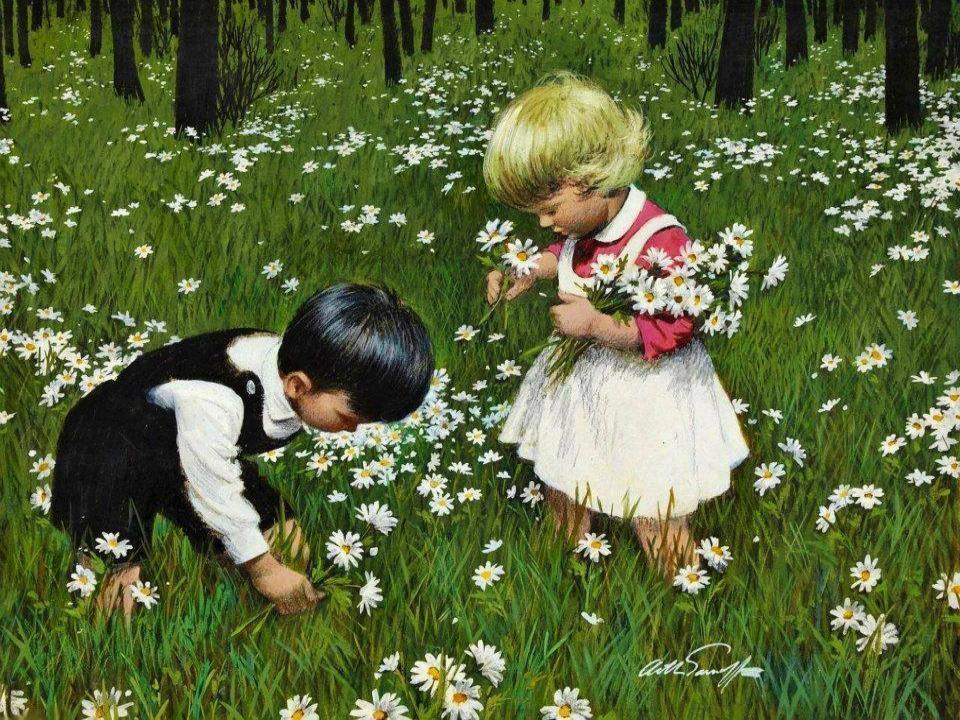 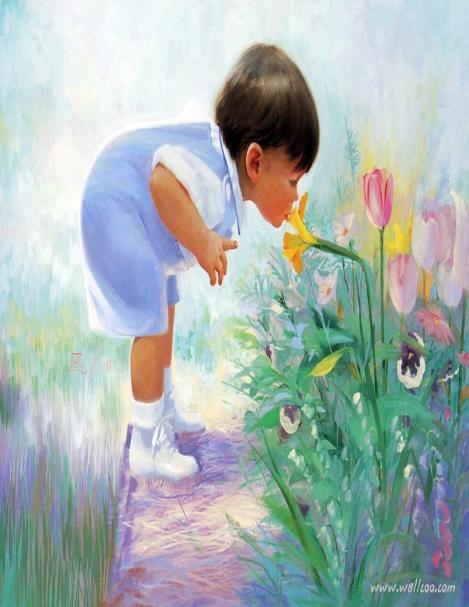 Не рвите цветов, не рвите...Они ведь, как мы, Живые...Любите вы их, любитеОни же нам сестры, родные...Склонитесь над ними, склонитесь, они вам расскажут о жизни...Любите, друзья , любите!Их СВЕТ для нас самый ближний...Не рвите цветов... Не рвите...Душою , друзья, живите!
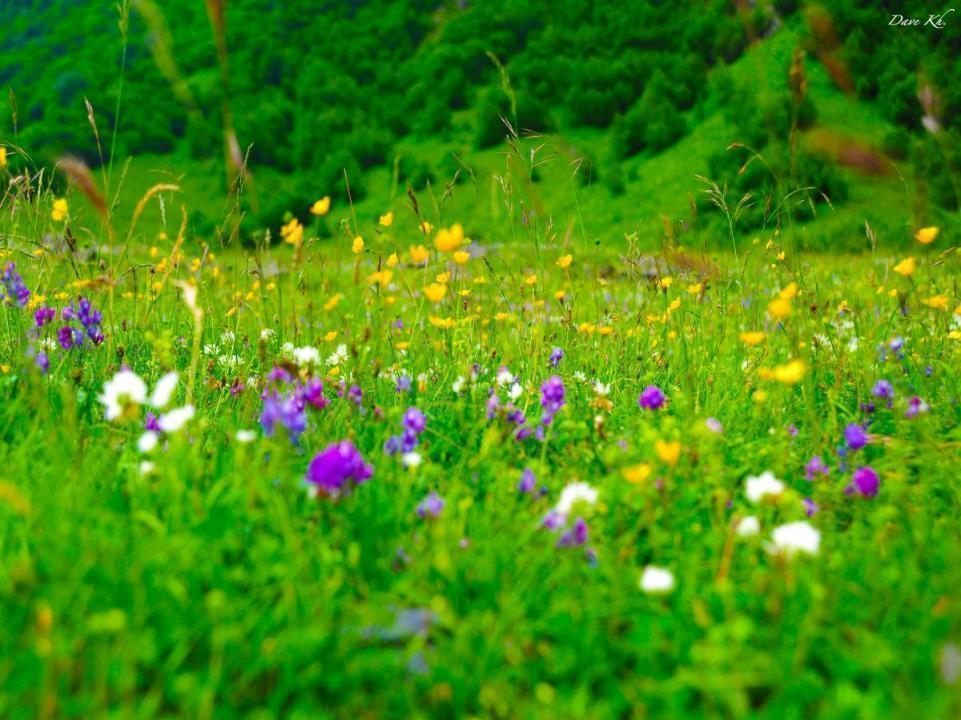 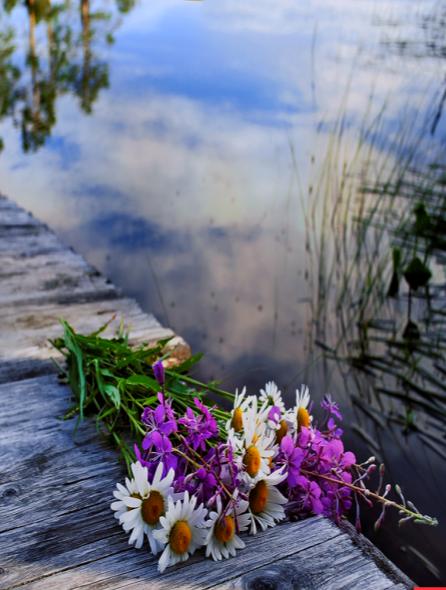 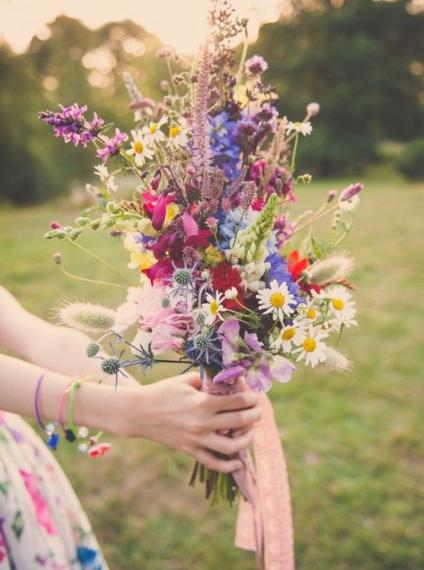 Вот букет, он брошен вместе с сором.Умирают, сжавшись, лепестки.Это мы срываем без разбораНежные, тугие стебельки.И зачем мы рвали их – не знаю,Быстро вянет первоцвет.Пусто, скучно стало на поляне,Вестников весны там больше нет.Очень просто погубить живоеВедь не могут же подснежники сказать:«Наслаждайтесь нашей красотою,Только очень просим нас не рвать».  (К. Гордеева, 14 лет)
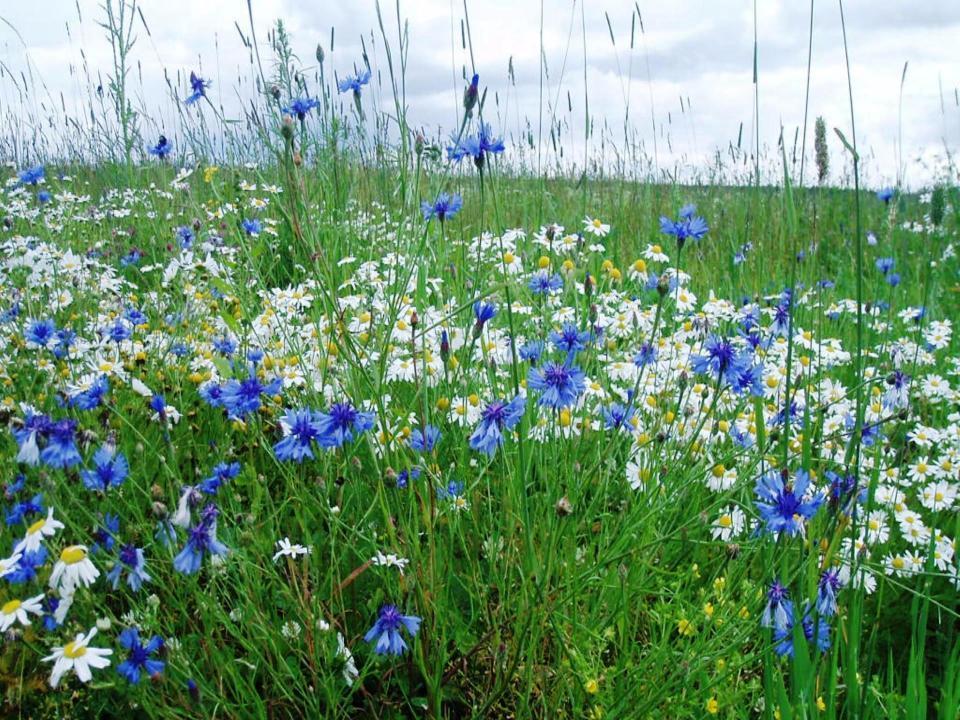 Василька срывать не стануИ ромашки золотой.Лучше сразу всю полянуУвезу к себе домой.Прихвачу тихонько поле,И в росе блестящий луг.Поселю их в нашей школе,Подарю тебе, мой друг.И когда чуть-чуть взгрустнется,Снег весь мир заполонит, Одуванчик улыбнется,Колокольчик зазвенит.Не завянет медуница,Не погаснет мой букет.Наше лето сохранитсяНа рисунке или снимке
 Много-много лет… (М. Симонова)
Почему нельзя рвать цветы?
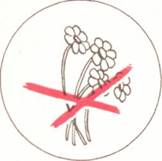 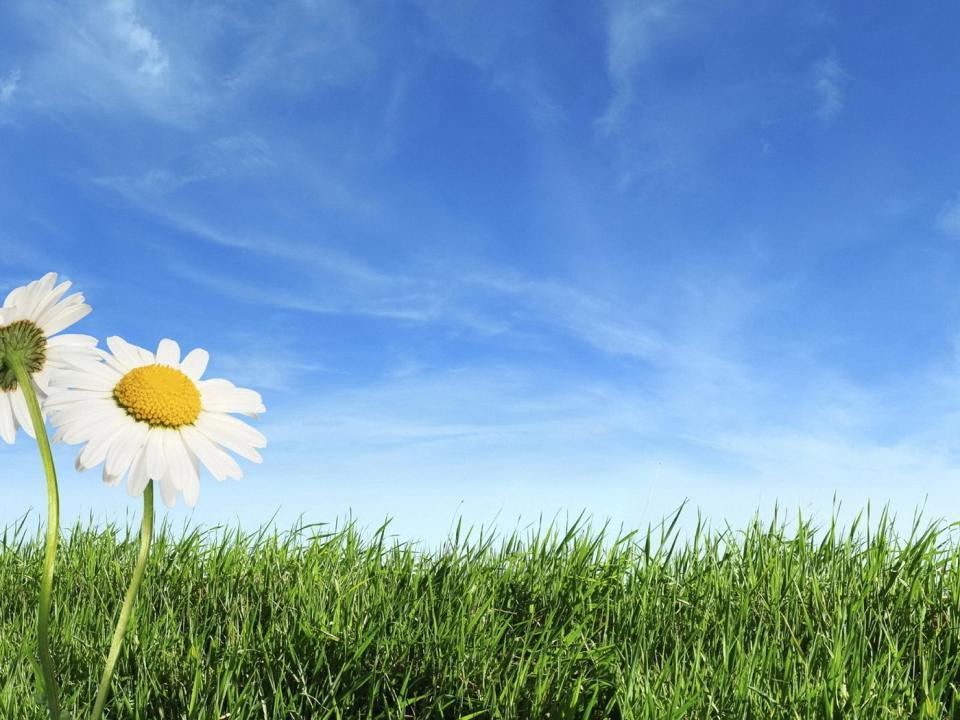 НАСЕКОМЫЕ ЛУГА
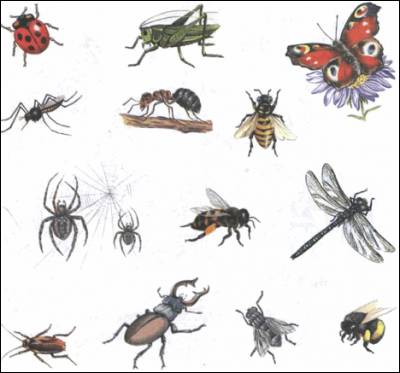 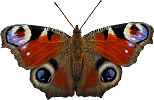 Шевелились у цветкаВсе четыре лепестка.Я сорвать его хотел -Он вспорхнул и улетел.
ПОЧЕМУ  БАБОЧКИ И ЦВЕТЫ НЕРАЗЛУЧНЫ ?
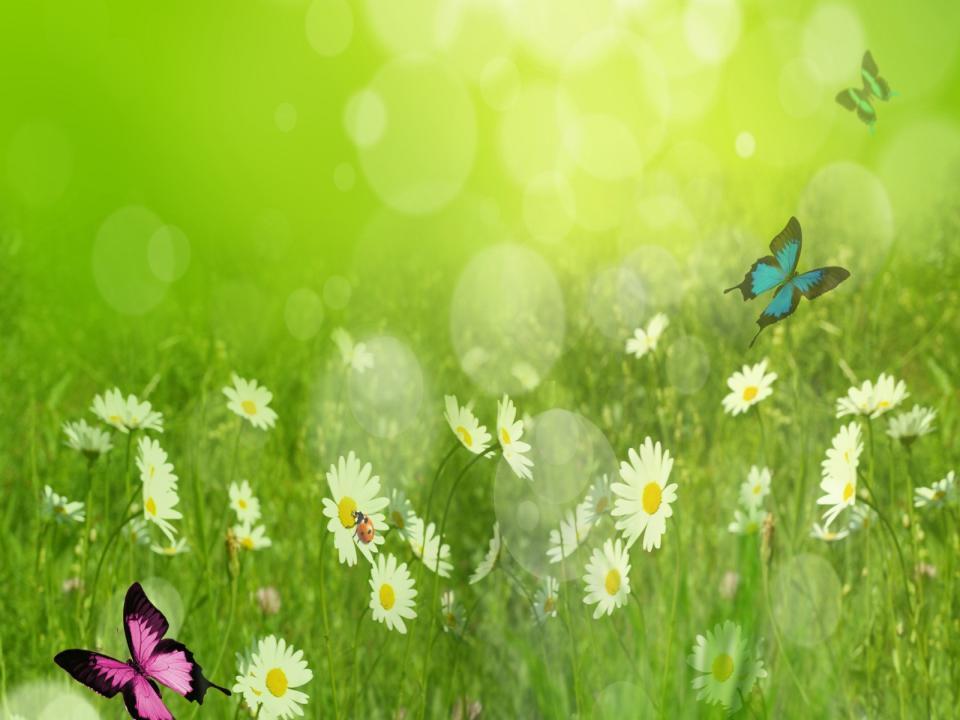 ЗАЧЕМ  ЖИВУТ  БАБОЧКИ?
Бабочки  переносят  пыльцу  с  цветка  на  цветок.
 Бабочки  и  их  личинки(гусеницы)  служат  пищей для  насекомых, птиц  и  животных.
 Бабочки  украшают  планету.
 За  бабочками  можно  наблюдать  и  изучать  их.
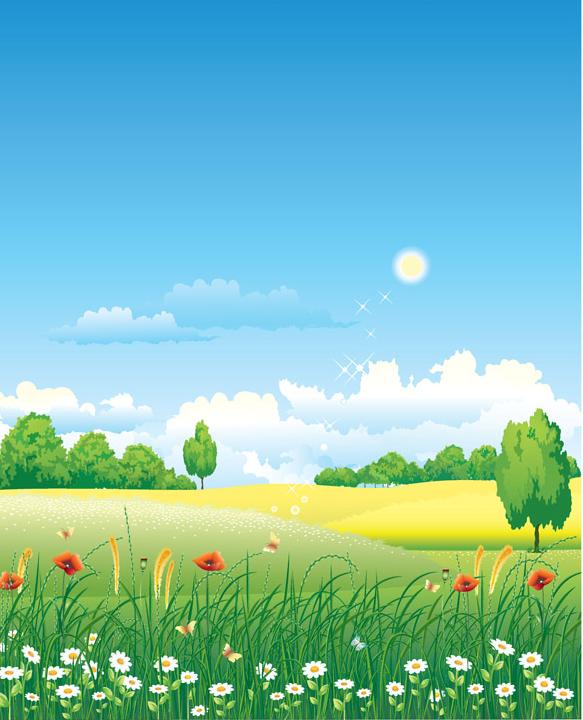 ЭТАПЫ РАЗВИТИЯ БАБОЧКИ
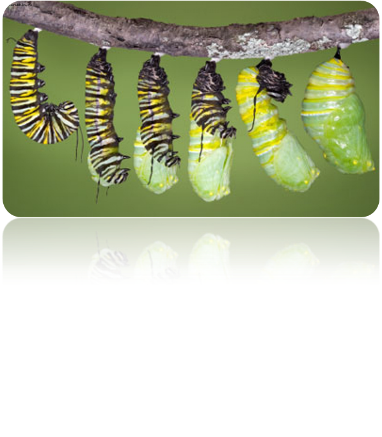 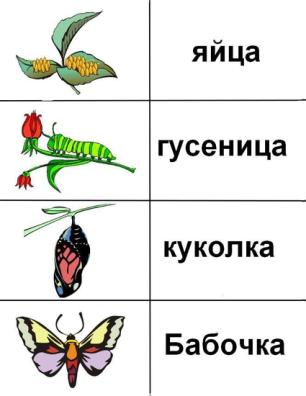 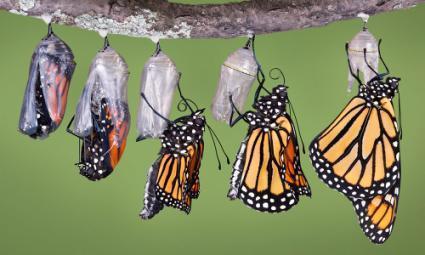 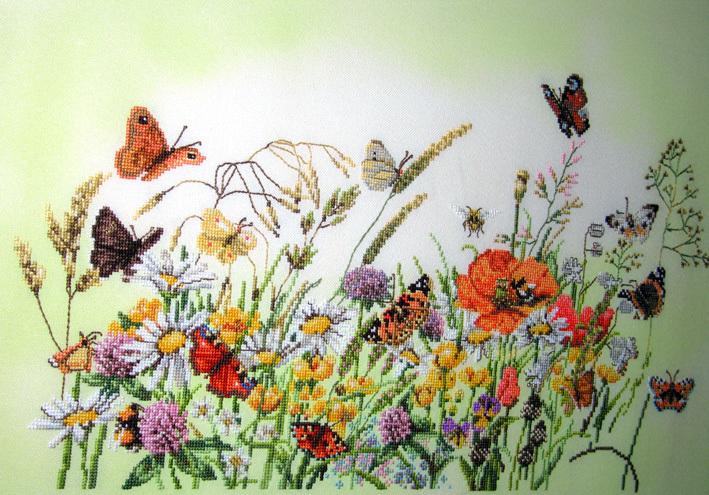 РАЗНООБРАЗНЫЙ МИР БАБОЧЕК
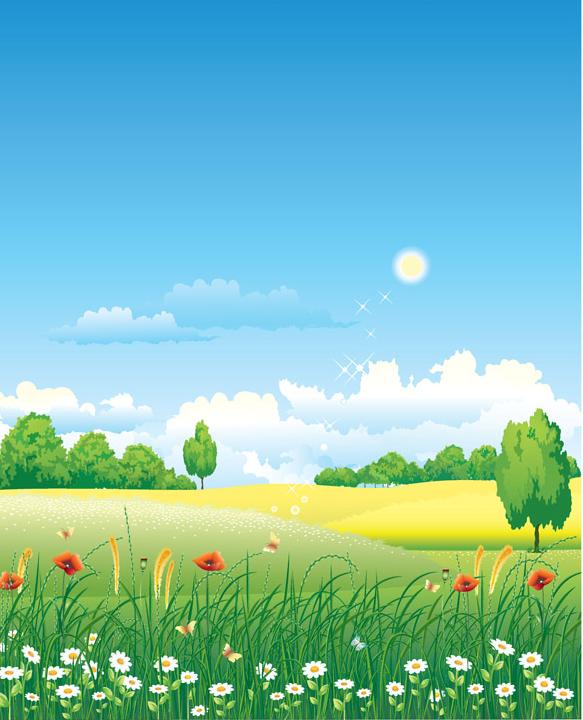 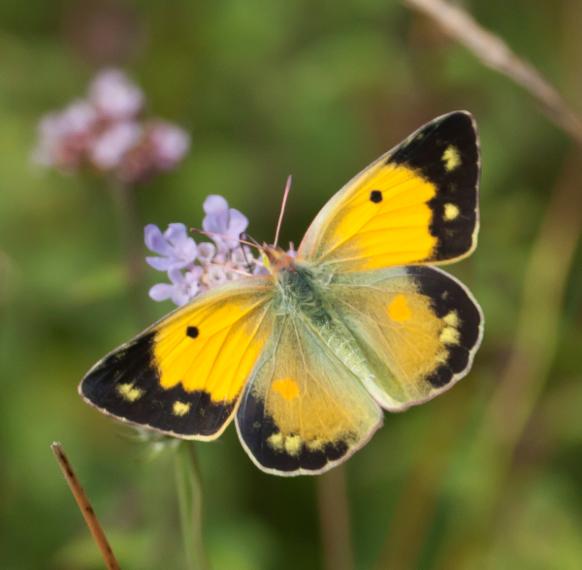 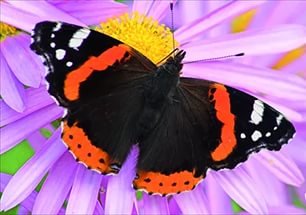 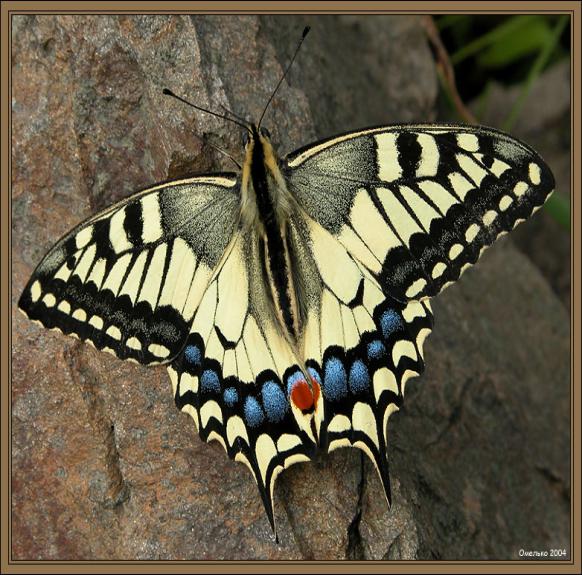 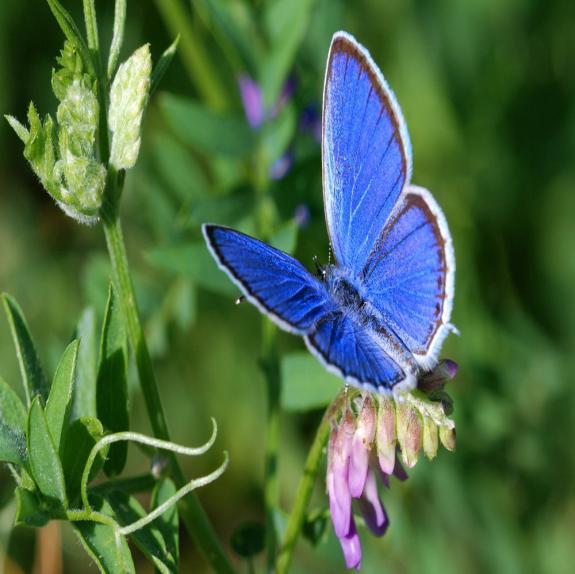 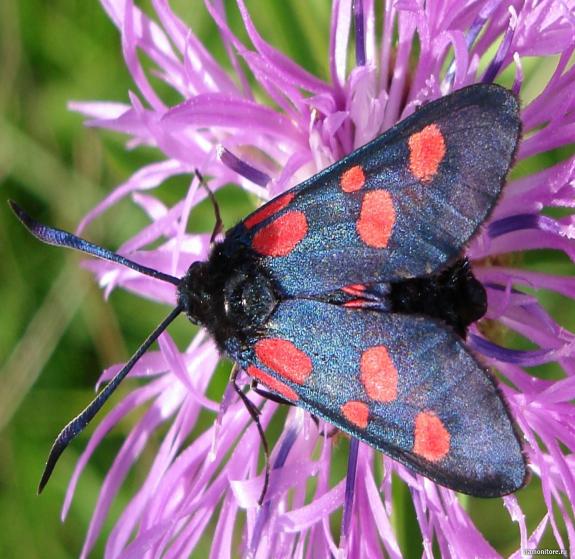 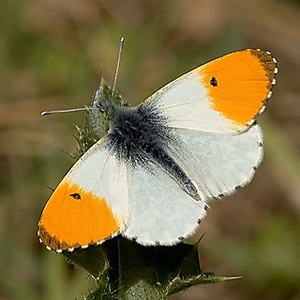 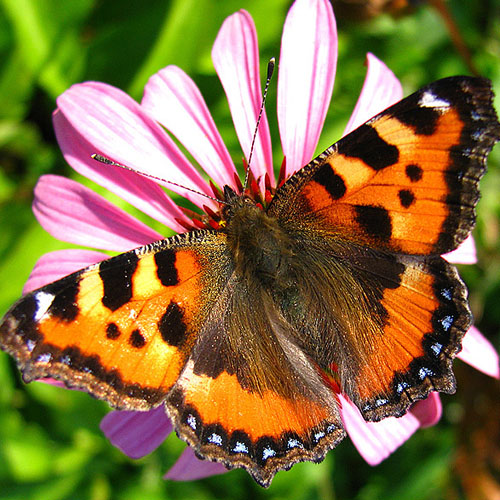 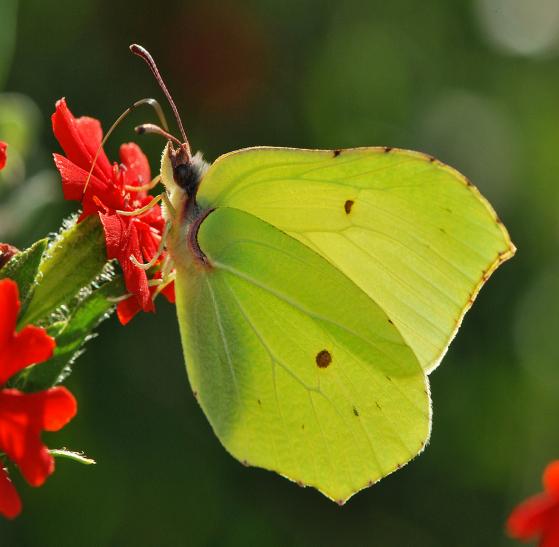 БАБОЧКИ РОССИИ
зорька
желтушка
крапивница
пестрянка
адмирал
махаон
лимонница
голубянка
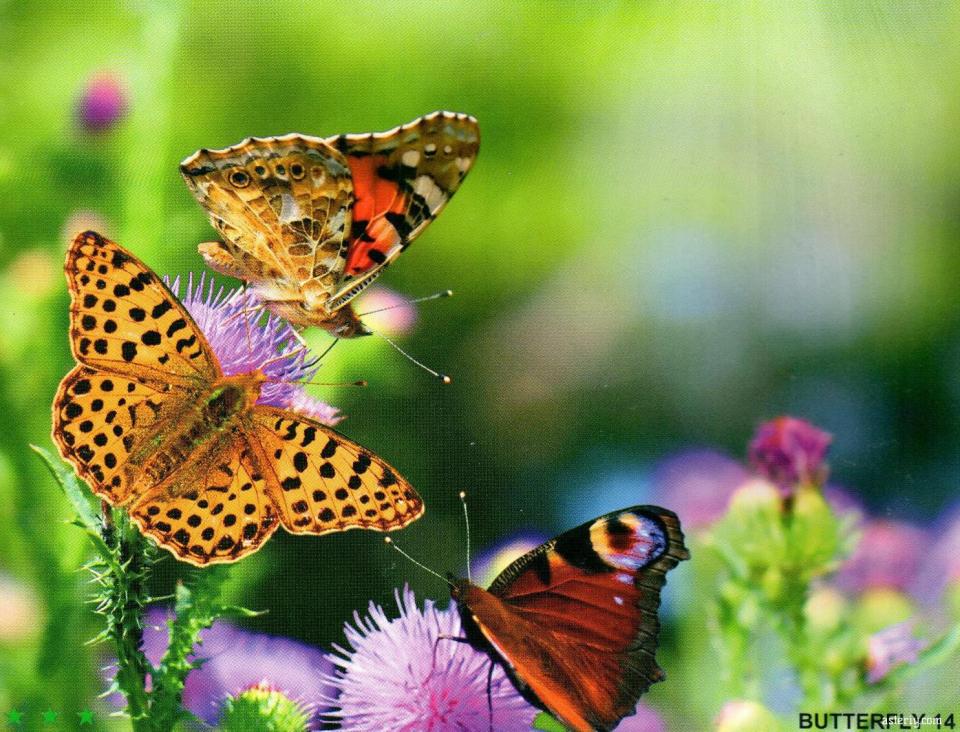 Я, ребята, бабочка…Домик мой – не баночка.Уберите свой сачокИ закройте на крючок.Потихоньку подходите.Полюбуйтесь-поглядите!А появится охота –Можно даже сделать фото.  (Н. Шумов)
Могут ли цветы 
и бабочки жить
 друг без друга?
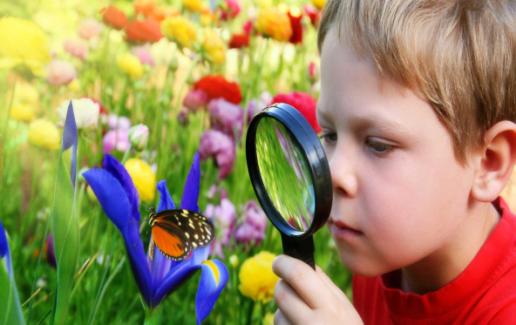 УЗНАЙ МЕНЯ
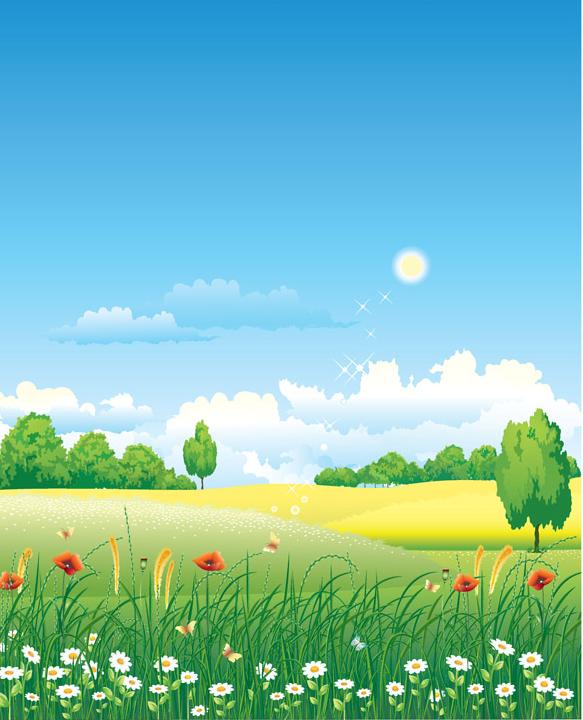 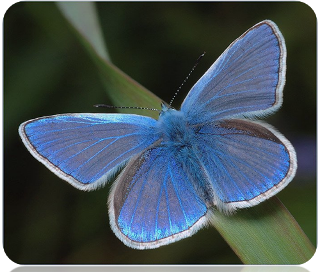 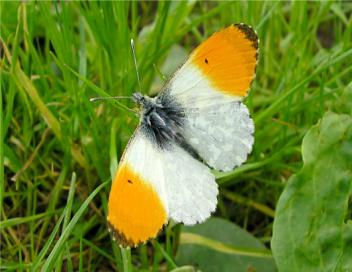 зорька
голубянка
крапивница
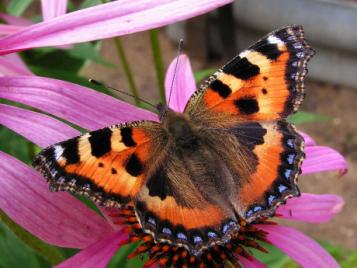 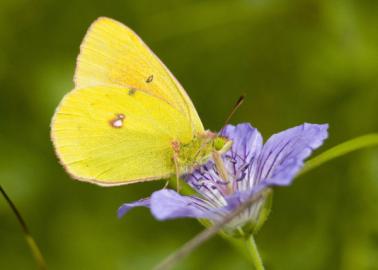 лимонница
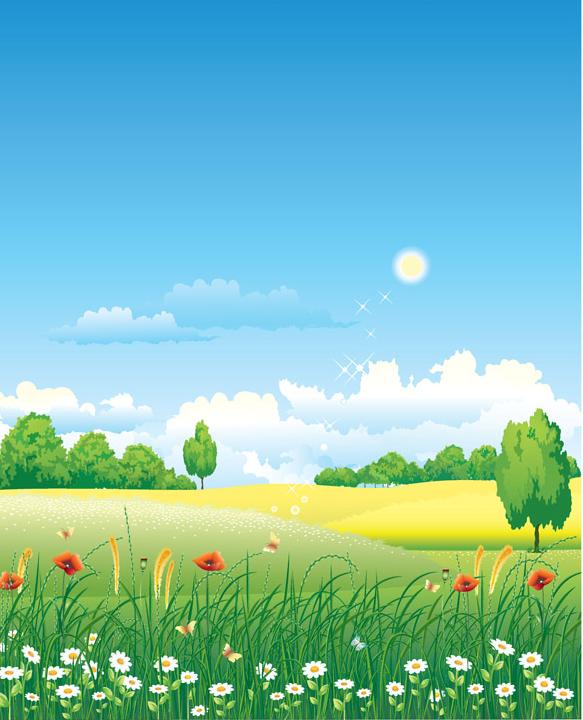 ЭКОЛОГИЧЕСКАЯ ЗАДАЧА
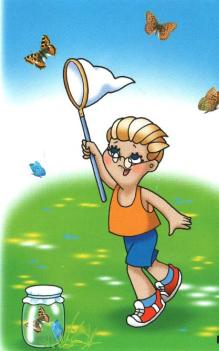 1
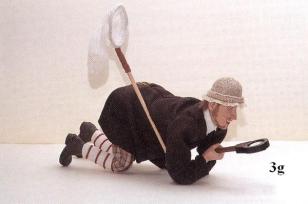 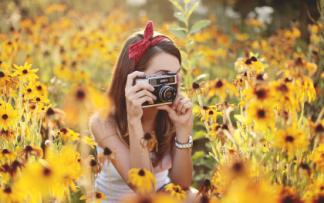 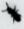 3
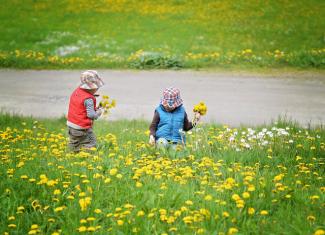 2
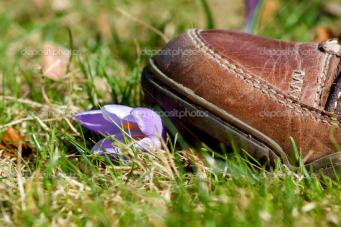 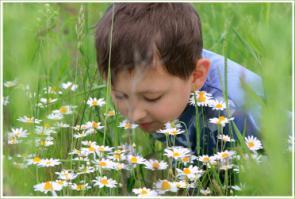 5
4
6
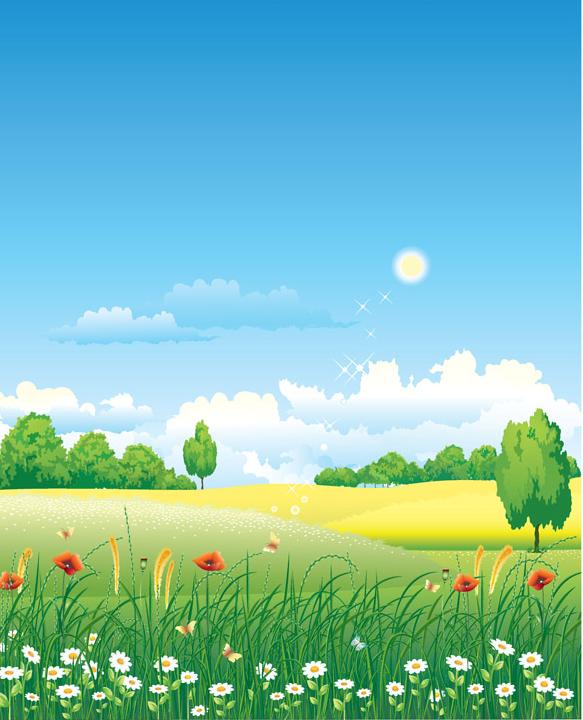 ПРАВИЛА друзей природы
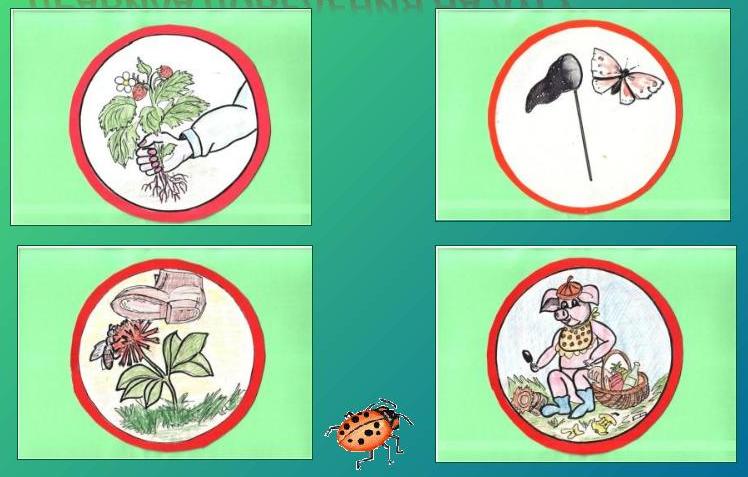 БЕРЕГИ природу!
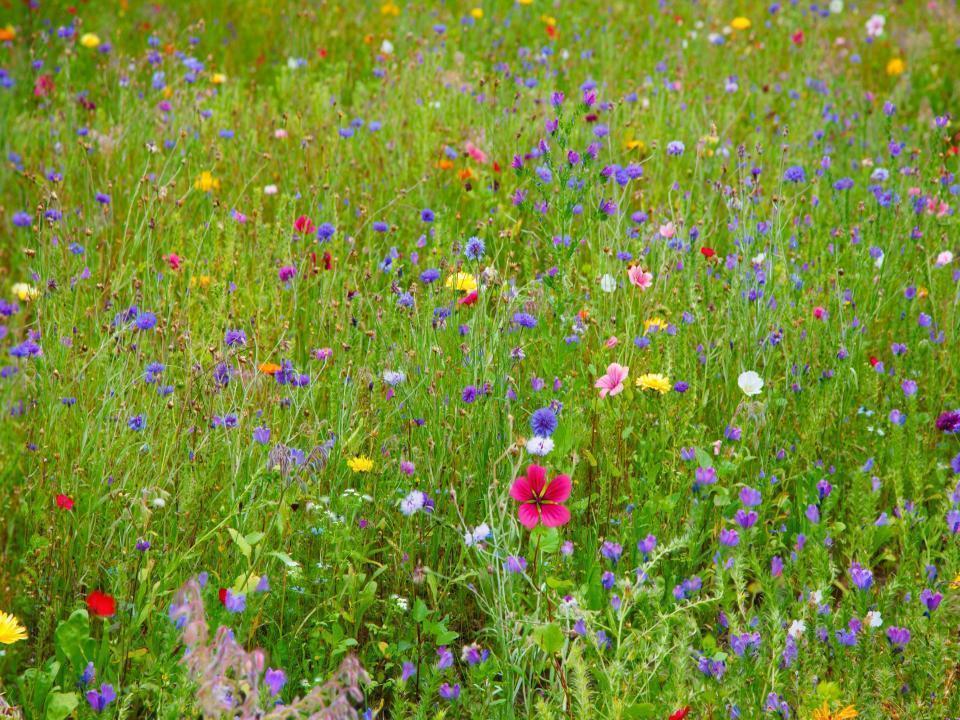 Интернет ресурсы:
http://www.nastol.com.ua/pic/201407/1600x900/nastol.com.ua-104118.jpg - фон луг
http://i005.radikal.ru/1106/67/87d6121006b2.jpg  - фон с тропинкой
http://www.publicdomainpictures.net/pictures/100000/velka/colorful-wildflowers-1411744539SV0.jpg
http://www.sunhome.ru/poetry/1115953 - стих «Не рвите цветов…»
 http://chto-takoe-lyubov.net/stikhi-o-lyubvi/kollektsii-stikhov/7652-stixi-pro-klever - стих про клевер
www.plantarium.ru/dat/plants/4/422/31422_b6f047d3.jpg - клевер http://desktopwallpapers.org.ua/pic/201204/1400x1050/desktopwallpapers.org.ua-16144.jpg - фон с ромашкой
http://s018.radikal.ru/i504/1202/e1/149a43fd758b.jpg  - колокольчик
http://axmama.ru/stihotvorno/stihi-pro-tsvety-kolokol-chiki-dlya-detej/ - стих про колокольчик
http://www.stihi.ru/2016/01/01/1022 - стих про короставник 
http://celebnietravi.ru/images/korostavnik-polevoy_7_large.jpg - короставник
http://www.anuznieroz.pl/wp-content/uploads/2015/04/trendy-%C5%9Blubne-2015-bukiety-4.jpg –букет
http://kremenchug-sity.narod.ru/CVETI/FOTO/Lutik_Edkiy/Lutic_flamula_02.jpg -лютик http://www.numama.ru/blogs/kopilka-detskih-stihov/stihi-pro-lyutik.html - стих про лютик http://travialtaja.ru/static/img/0000/0001/5179/15179525.3isbbokyc0.jpg - таволга
 http://ti-poet.ru/stih.php?b=150826 – стих про таволгу
 http://molbiol.ru/forums/uploads/a001/b010/post-12150-1171827121.jpg - ромашка непахучая 
http://axmama.ru/stihotvorno/stihi-pro-romashki-dlya-detej/ - стих про ромашку 
http://colxoz.com/wp-content/uploads/2012/01/Matricaria.jpg - ромашка непахучая http://www.rusmedserver.ru/images/upload/Nivjanik_obyknovennyj.jpg - нивяник http://www.rusmedserver.ru/images/upload/Nivjanik_obyknovennyj.jpg - фон дети рвут цветы http://ds167.centerstart.ru/sites/ds167.centerstart.ru/files/97455.jpg  - ребёнок нюхает цветы http://www.playcast.ru/uploads/2014/12/05/10940413.jpg  фон луг  http://www.kartinki24.ru/uploads/gallery/main/456/kartinki24_ru_wildflowers_14.jpg  - фон луг с васильками http://www.obshelit.ru/works/263550/ - стих  «Васильков срывать не стану…» http://liter.assistancerussia.org/liter.php?proizvid=10343 – стих «Брошеный букет»
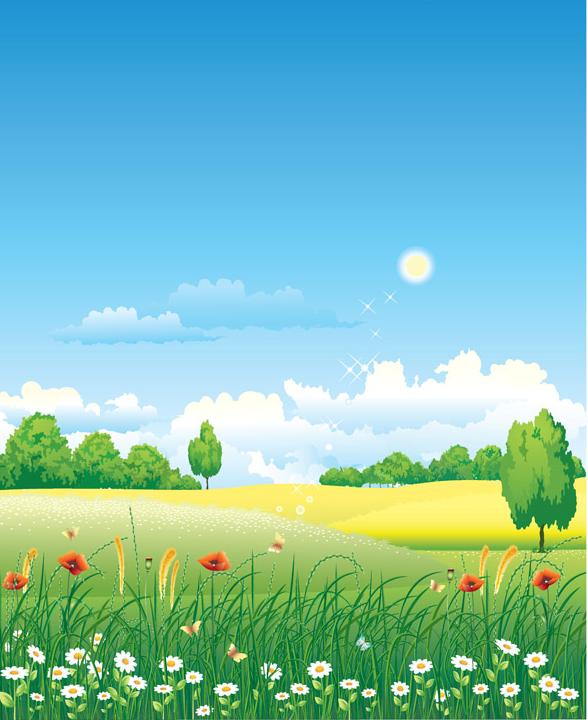 Интернет ресурсы:
http://logopeddoma.ru/_nw/2/s57731330.jpg - насекомые луга
http://www.playcast.ru/uploads/2015/02/26/12343287.gif - бабочка
http://st.stranamam.ru/data/cache/2014jan/12/47/10751275_99903.jpg - фон луг с бабочками
http://4vector.com/i/free-vector-countryside-scenery-vector_004194_nvw%202.jpg –фон луг
http://ok-t.ru/studopediaru/baza10/1197431671831.files/image003.jpg - этапы развития бабочки 
http://sevr.ucoz.ru/Jivotniye/materukhin.ru.jpg -рождение гусеницы
http://associationsnow.com/wp-content/uploads/2013/07/0723_cycle.jpg -рождение бабочки
http://www.stihi.ru/pics/2010/08/05/54.jpg - лимонница
http://www.warwickshire-butterflies.org.uk/species/butterflies/orange-tip-small.jpg -зорька
http://namonitore.ru/uploads/catalog/insects/pestryanka_1440.jpg -пестрянка
http://macroid.ru/mdata/05/2848.jpg - голубянка
http://operationseedtoharvest.com/wp-content/uploads/2015/03/7ebcac2fb1b8140bd3a8145d773d99a7.jpg -желтушка
http://www.aceworkersmagalluf.com/img/56aa97da96553.jpeg - адмирал
http://www.viktoria-latka.com/wp-content/uploads/2016/02/boy_magnifyingglass_9001.jpg - мальчик с лупой 
http://morestihov.ru/zivoy-ugolok/stixi-o-nasekomyx/korotkie-stixi-pro-babochek.html - стих «Я, ребята, бабочка…»
http://3.bp.blogspot.com/-iIQWYEUL7QQ/Tbe3KOyAC9I/AAAAAAAAAFU/xqjXjt5c3h4/s1600/1119174.jpg -ребёнок на лугу
http://thenaturallivingsite.com/blog/wp-content/uploads/2015/10/meadowflowers.jpg -дети на лугу http://900igr.net/datai/okruzhajuschij-mir/Pravila-v-lesu/0015-043-Ne-lovite-babochek-i-strekoz.jpg -ловит сочком
http://forum.guns.ru/forums/icons/avatars/00000151/151070.jpg -рассматривает в лупу
http://static5.depositphotos.com/1003043/534/i/950/depositphotos_5347556-Crushed.jpg -наступил на цветок
http://mypresentation.ru/documents/a5325064742653fa8ac4e1a6a83fc6e7/img11.jpg -правила поведения